Изменения в сфере налогового законодательства для представителей сферы общественного питания
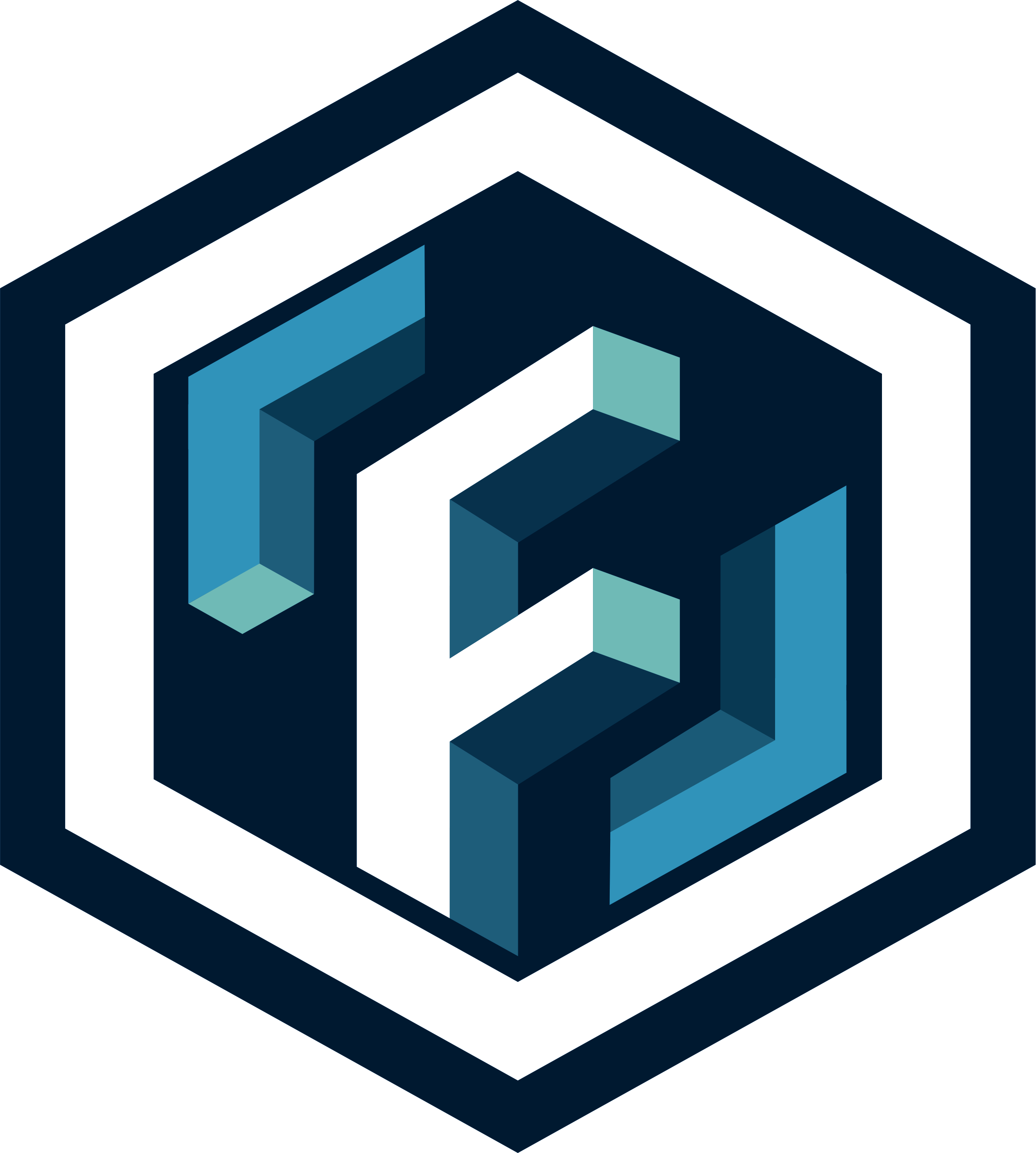 Решения, дающие финансовую  безопасность!
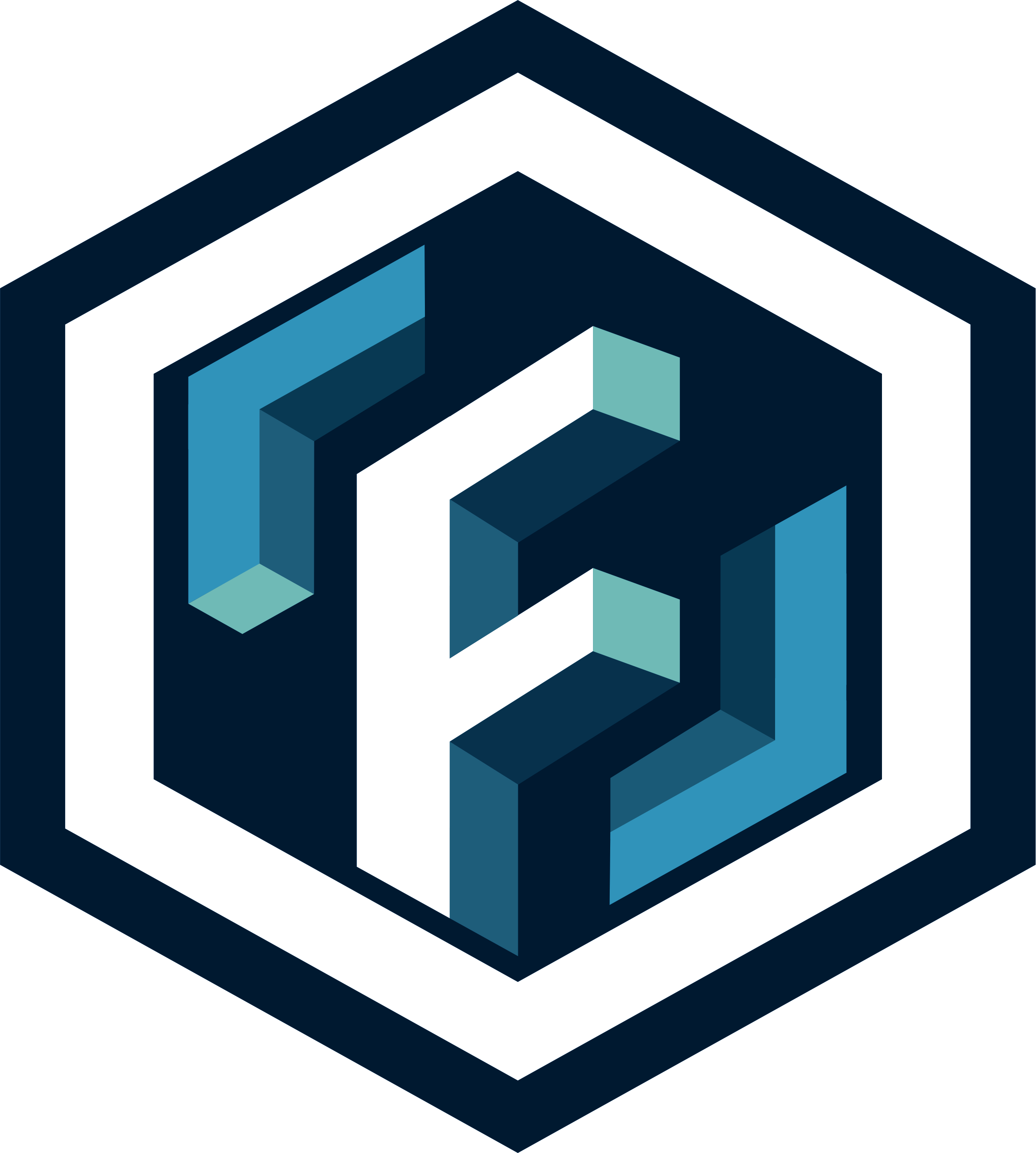 Одно из главных изменений, волнующих предпринимателей, необходимость платить в 2025 году НДС при работе на УСН. УСН — система налогообложения, подходящая для ИП, малого и среднего бизнеса, так как ее основные черты — сниженная ставка и относительно простая отчетность. Здесь предполагаются два варианта развития событий:

 Доход за год не превысил 60 млн рублей. Такие компании автоматически освобождаются от уплаты НДС на основании ст. 145 Налогового кодекса. Это касается всех сфер бизнеса, даже если компания работает с подакцизными товарами.

2. Совокупный доход за 2024 год оказался более 60 млн рублей. В таком случае предприятиям потребуется платить НДС в 2025 году.
Это общее правило. Однако для общепита действуют свои особенности налогообложения. О них речь пойдет далее.
2
Решения, дающие финансовую  безопасность!
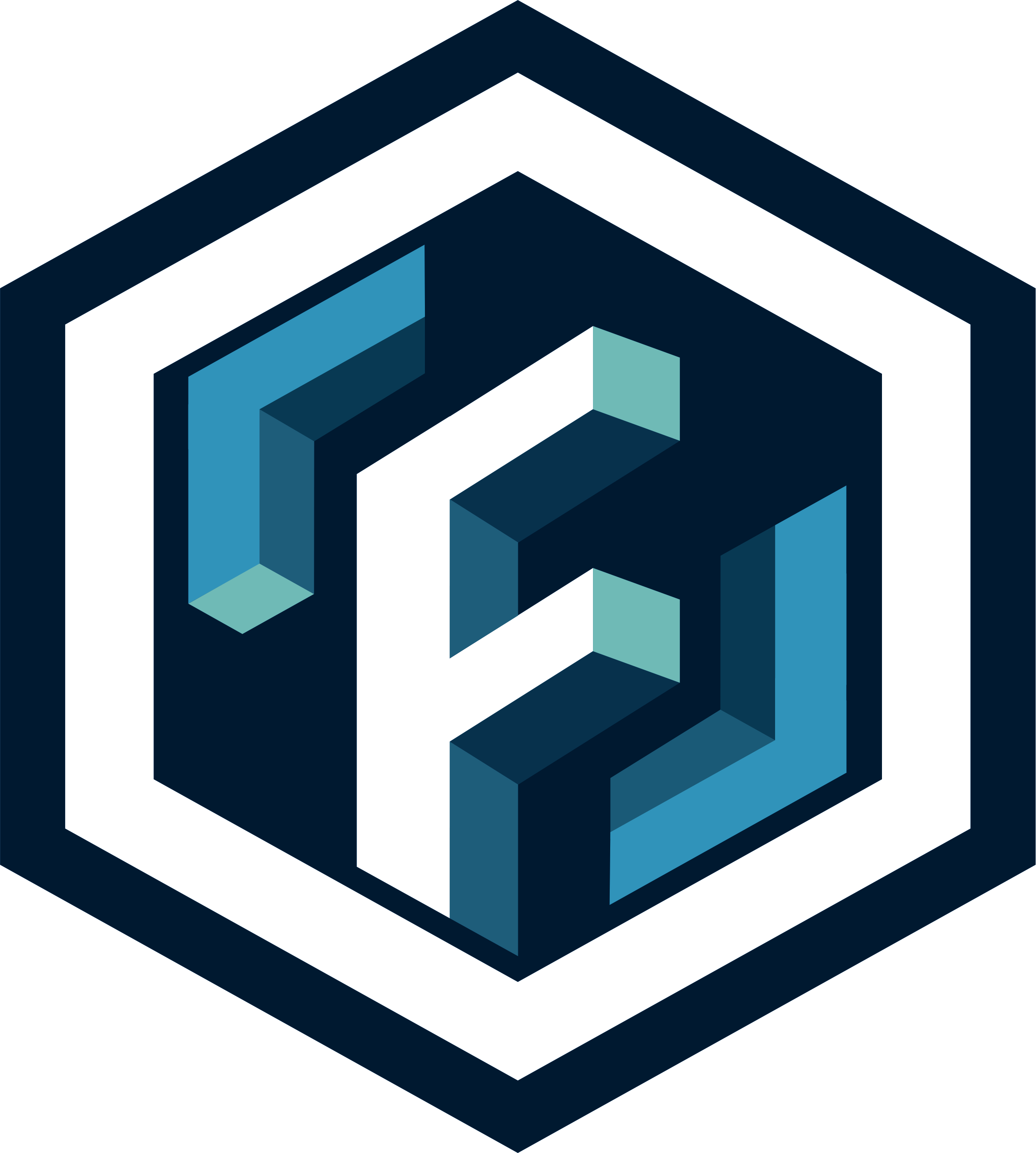 С 1 января 2024 года вступило в силу новое условие, позволяющее использовать освобождение от уплаты НДС при оказании услуг общественного питания.

 	Условие касается среднемесячного размера выплат физическим лицам по расчету страховых взносов за предшествующий год, который не должен быть ниже среднемесячной зарплаты в регионе.

	При этом зарплата берется по виду деятельности, который относится к классу 56 «Деятельность по предоставлению продуктов питания и напитков» раздела I «Деятельность гостиниц и предприятий общественного питания» справочника ОКВЭД.
Решения, дающие финансовую  безопасность!
3
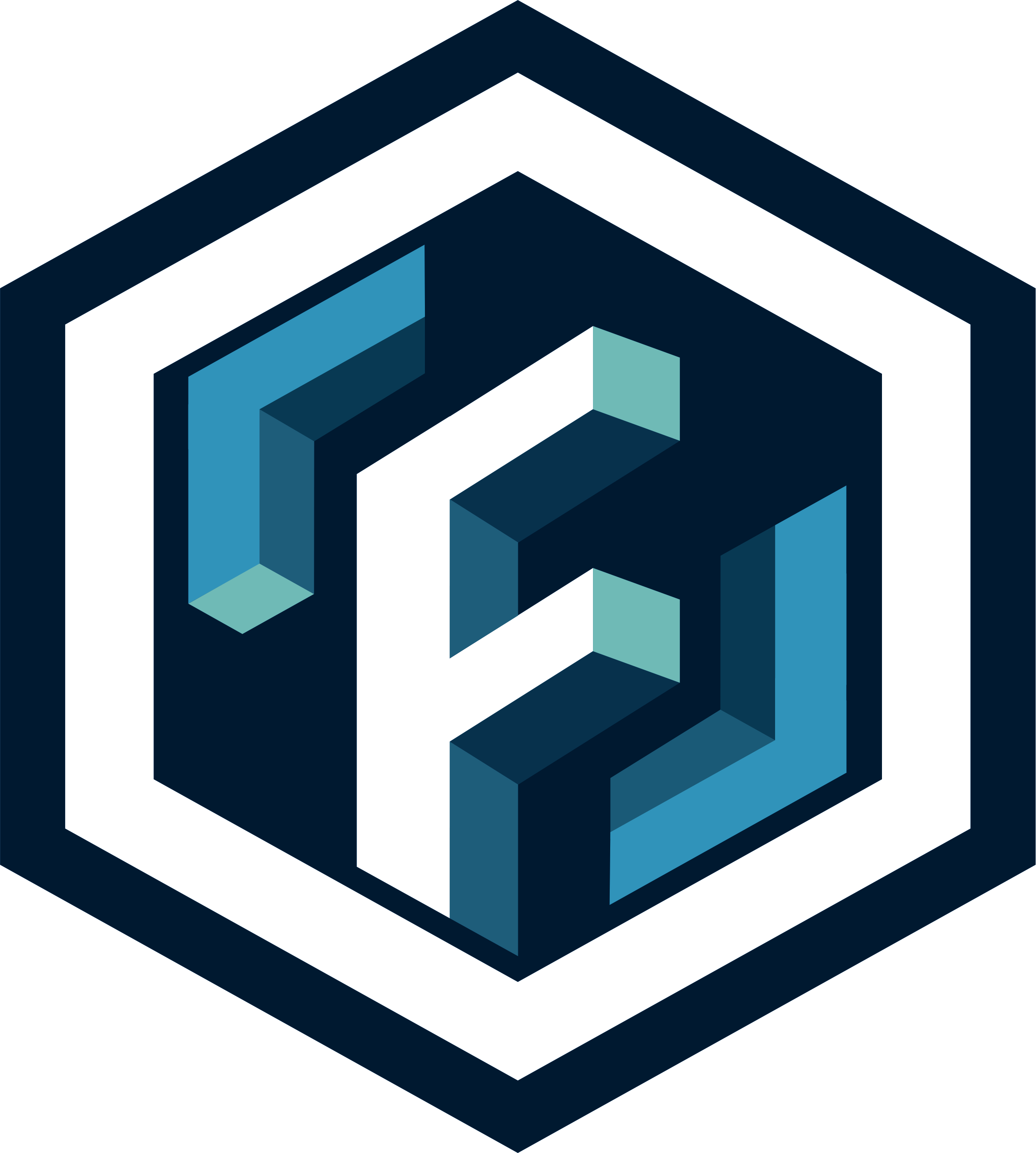 Порядок определения размера среднемесячных выплат физлицам отражен в письме Минфина России от 14.02.2023 № 03-07-07/12084@.
 	Согласно разъяснениям, фактическое количество физических лиц определяется на основании расчета по страховым взносам, как количество физических лиц, с которыми заключены трудовые договоры, в том числе, гражданско-правовые договоры.

	Новое условие для освобождения от НДС услуг общепита будет действовать в совокупности с условиями, установленными с 2022 года на основании пп. 38 п.3 ст. 149 Налогового Кодекса РФ:
сумма доходов не превысила в совокупности 2 млрд рублей;
удельный вес доходов от реализации услуг общественного питания в общей сумме доходов составил не менее 70 процентов.
Решения, дающие финансовую  безопасность!
4
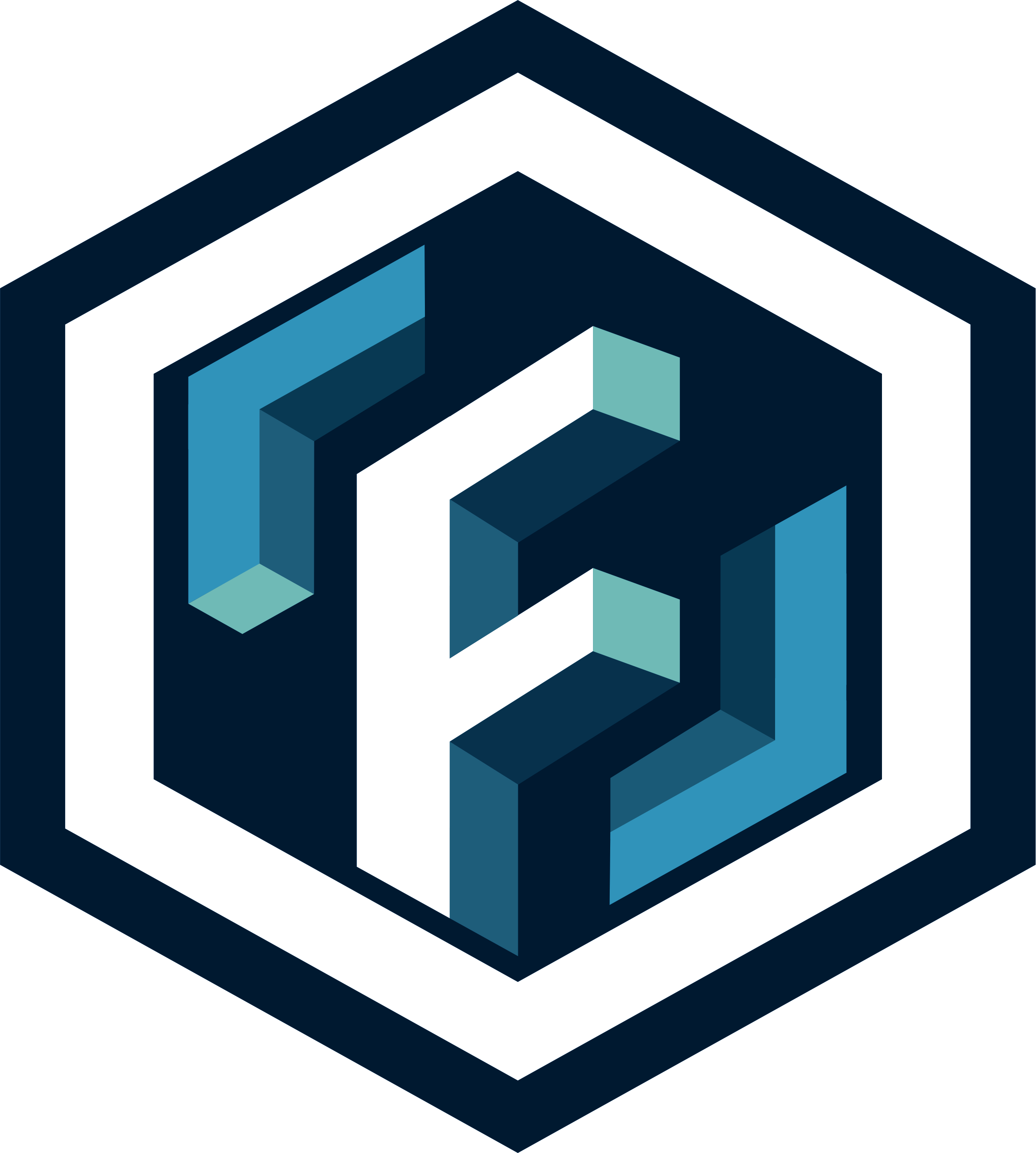 При этом зарплата берется по виду деятельности, который относится к классу 56 «Деятельность по предоставлению продуктов питания и напитков» раздела I «Деятельность гостиниц и предприятий общественного питания» справочника ОКВЭД.
	Порядок определения размера среднемесячных выплат физлицам отражен в письме Минфина России от 14.02.2023 № 03-07-07/12084@. Согласно разъяснениям, фактическое количество физических лиц определяется на основании расчета по страховым взносам, как количество физических лиц, с которыми заключены трудовые договоры, в том числе, гражданско-правовые договоры.
Решения, дающие финансовую  безопасность!
5
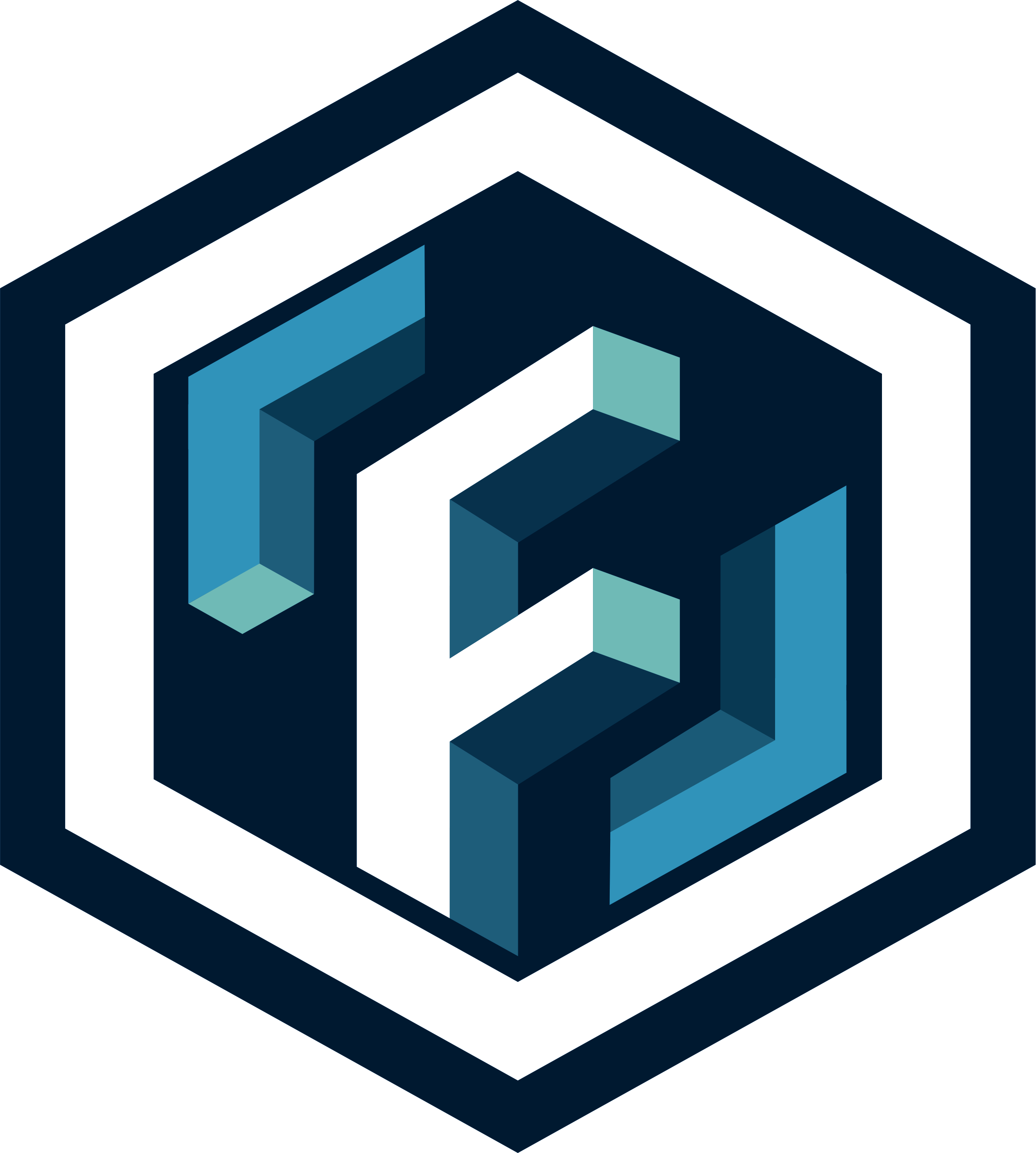 Расчёт численности обслуживающего персонала
При обслуживании с частичным обслуживанием официантами официант должен обслуживать 9–12 гостей.

Nофициантов = Nгостей: 10
Nофициантов = 40:10
Nофициантов = 4 человек

Для обслуживания  на 40 человек:
- официантов 5 разряда – 2 человека,
- официантов 4 разряда – 2 человека.
6
Решения, дающие финансовую  безопасность!
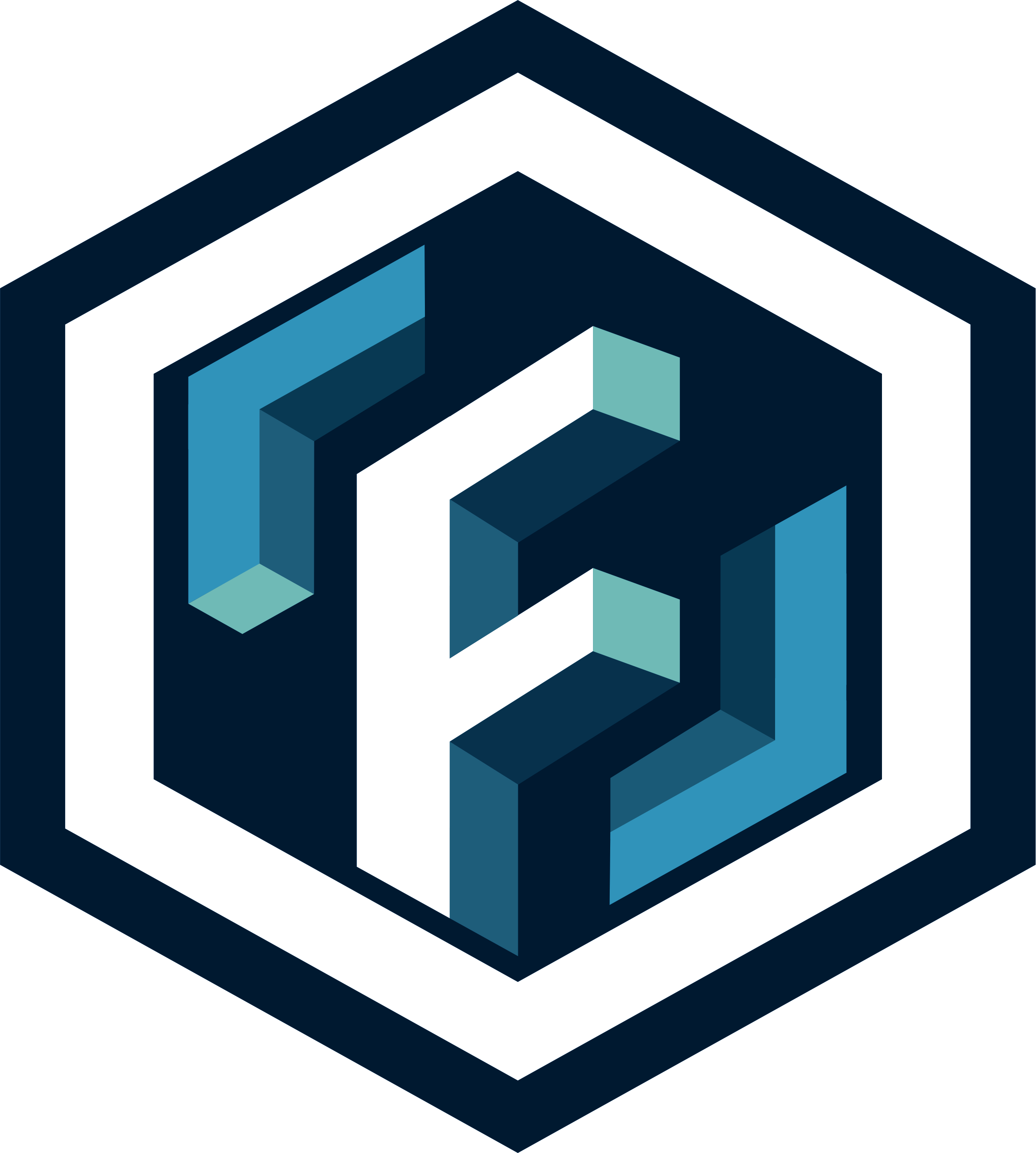 ИП может уменьшить авансы по налогу и сам налог УСН на:

фиксированные страховые взносы «за себя»;
дополнительный страховой взнос на ОПС;
страховые взносы за работников.

Правила уменьшения отличаются:
ИП без работников может уменьшить налог на все взносы «за себя» без ограничений;
ИП с работниками может уменьшить налог на взносы за себя и работников только наполовину.
Основание — п. 3.1 ст. 346.21 НК РФ.
Решения, дающие финансовую  безопасность!
7
Решения, дающие финансовую  безопасность!
8
РЕШЕНИЯ ДАЮЩИЕ ФИНАНСОВУЮ БЕЗОПАСНОСТЬ+7 906 480 50 00
You
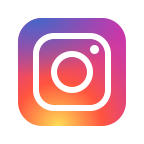 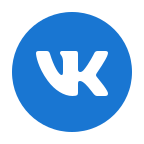 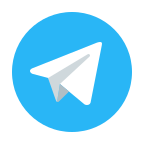 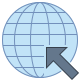 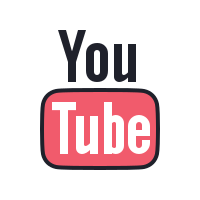 Youtube
Instagram
ВК
Сайт
Telegram
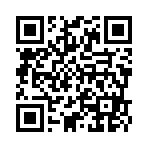 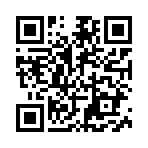 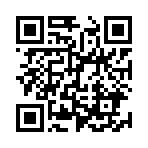 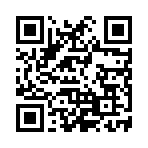 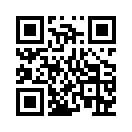